Medicare and Medicaid Programs 
Student 
Course 
Institution 
Professor 
Date
Introduction
In the US, patients pay for services in three ways; 
Out-of-pocket 
Private insurance 
Government-sponsored plans (Medicaid and Medicare)
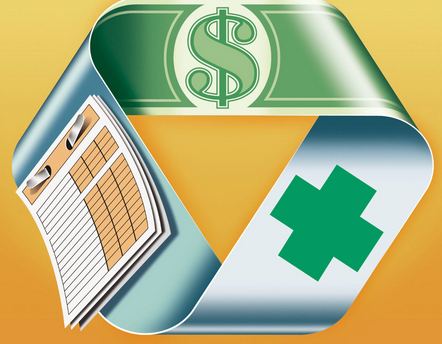 [Speaker Notes: In the US, patients pay for services in three ways. One of the ways is out-of-pocket. In this way, patients pay for care using their own money. The second way is through private insurance (Johansen & Yun, 2020). Other people pay for care through their employer’s or personal health insurance. The last way is through government-sponsored insurance plans. Medicaid and Medicare are the most common ways the government pays for the health of US residents (Johansen & Yun, 2020). The billing department nurses need to understand how patients want to pay for their care. They should also understand who is eligible for Medicare and Medicaid programs for better billing. In this presentation, Medicare and Medicaid programs have been discussed in detail.]
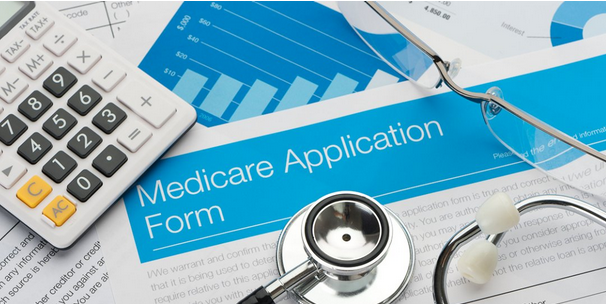 Medicare Parts A: Eligibility
Aged 65 years and above. 
Be a US citizen or a permanent resident for at least five years.
Pay taxes for at least 10 years or pay premiums.
Receive SSDI for at least 2 years.
[Speaker Notes: Medicare is a health insurance program provided by the federal government for certain young people with disabilities, older adults aged 65 and above, and people with End-Stage Renal Disease (ESRD) (Centers for Medicare & Medicaid Services, 2023). It has two parts (A and B). The following are the eligibility criteria for Medicare Parts A, also known as Hospital Insurance. First, one must be 65 years and above. Second, the individual must be a permanent resident of the US for at least five years in a row or be a US citizen (CMS, 2023). Third, the individual or their spouse must have worked and paid Medicare taxes for over ten years. Those who have not paid taxes for at least ten years are eligible but must pay a premium (CMS, 2023). Lastly, a younger person receiving Social Security Disability Insurance (SSDI) benefits for more than 24 months is also eligible.]
Medicare Parts A: What is Covered
[Speaker Notes: Medicare Part A covers the following. First is inpatient hospital care. It covers nursing care, necessary treatments such as lab tests and surgeries, room, meals, and other related services when a patient is admitted to a hospital. It also covers care provided at a skilled nursing facility for up to 100 days after hospitalization (CMS, 2023). One must have been hospitalized for three consecutive days to be eligible for this benefit. Third, it covers hospice care for patients with terminal illnesses whose life expectancy is six months and below. Hospice care can be at home or hospice facility and may include counseling costs, medical care, and support services for the patient and their family (CMS, 2023). Lastly, it covers limited home health care services such as physical therapy, occupational therapy, and skilled nursing care when ordered by a doctor and is medically necessary.]
Medicare Parts A: What is Not Covered
[Speaker Notes: Medicare Part A. First does not cover the following services; it does not cover long-term care in assisted living facilities or nursing homes. Following hospitalization, it only covers 100 days of skilled nursing facility care. Second, it does not cover custodial care, including activities of daily living such as eating, dressing, and bathing. Third, it does not cover private-duty nursing. It also does not cover vision care, such as eyeglasses and eye exams, hearing aids or exams, and dental care, such as fillings, cleanings, and dentures. Lastly, it does not cover cosmetic surgery.]
Medicare Parts B: Eligibility
65 years or older 
Permanent resident in the last five consecutive years or a US citizen 
Enrolled in Parts A
Pay monthly premiums 
Is younger but has disability, ALS, or ESRD
[Speaker Notes: To be eligible for Medicare Parts B, you must be aged 65 years and above (CMS, 2023). Second, you must be a US citizen or a permanent resident in the US for at least the last five consecutive years. Third, you must be enrolled in Medicare Parts A. Fourth, you must pay a monthly premium based on your income (CMS, 2023). Lastly, one can be eligible for Medicare Parts B if they have Amyotrophic Lateral Sclerosis (ALS), certain disabilities, or ESRD.]
Medicare Parts B: What is Covered
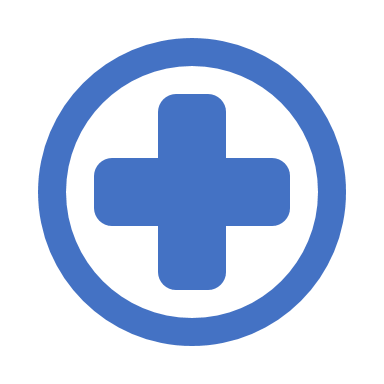 Doctor services 
Outpatient care 
Preventive services 
Medical equipment and supplies 
Ambulance services 
Mental health services 
Physical therapy 
Home health care
[Speaker Notes: Medicare Parts B covers medical insurance, including doctors’ services. The part covers visits to physicians and other healthcare providers, such as specialists. It also covers medically necessary outpatient care, such as lab services, diagnostic tests, and outpatient surgery (CMS, 2023). It also covers preventive services such as flu shots, annual wellness visits, and screenings for diabetes, cancer, and other chronic conditions. It also covers medical supplies such as walkers, oxygen equipment, and wheelchairs (CMS, 2023). Other services Parts B covers include mental health, ambulance, home health care, and physical therapy.]
Medicare Parts B: What is Not Covered
[Speaker Notes: Parts B does not cover long-term care services. Following hospitalization, it only covers 100 days of skilled nursing facility care. It does not cover custodial care, including activities of daily living such as eating, dressing, and bathing. Third, it does not cover private-duty nursing. It also does not cover vision care, such as eyeglasses and eye exams, hearing aids or exams, and dental care, such as fillings, cleanings, and dentures. Lastly, it does not cover cosmetic surgery.]
Medicare Parts C: Eligibility
[Speaker Notes: Medicare Part C, also known as Medicare Advantage is a program created to help people receive Medicare benefits through a private health insurance plan (Weeks et al., 2022). One must meet the following criteria to be eligible for the plan. First, one must be enrolled in Medicare Parts A and B. second, one must live in the service area of a Medicare Advantage plan. Lastly, one must not have ESRD (Weeks et al., 2023). Those having ESRD are not qualified for this plan.]
Medicare Parts C:  Coverage
Medicals services 
Prescription drug coverage 
Hearing, vision, and dental services 
Wellness programs 
Care coordination
Maximum out-of-pocket limits
[Speaker Notes: The plan provides the following benefits. First, it covers medical services. It covers all services covered under the original Medical plan such as medical equipment, hospital stays, doctor visits, lab tests (Weeks et al., 2022). It also provides prescription drug coverage. It also covers dental, hearing, and vision services such as exams not covered by Original Medicare. It covers wellness program such as nutrition counseling and gym memberships which can improve one’s lifestyle (Weeks et al., 2022). It also covers care coordination and maximum out-of-pocket limits.]
Medicare Parts D: Eligibility and Coverage
[Speaker Notes: Eligibility 
One must be enrolled in Medicare Parts A or B to be eligible for the Part D of Medicare program (Tarazi et al., 2022). 
Coverage 
It provides cover to prescription drugs. It covers at least two medications in the therapeutic class and category (Tarazi et al., 2022). Therefore, it is vital for one to check the plans that cove the medications they need.]
Medicare Supplement Insurance (Medigap)
Also known as Medicare Supplement insurance. 
Covers costs not covered by Medicare Parts and B. 
Eligible member must have Medicare Parts A and B plans.
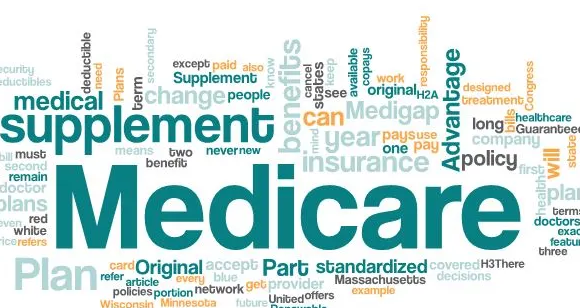 [Speaker Notes: Also, known as Medicare Supplement insurance, Medigap is a type of private health insurance plan that help in covering some of the costs that are noted covered by Original Medicare (Parts A and B) such as copayments, coinsurance, and deductibles. One must be enrolled in both Medicare Parts A and B to be eligible for Medigap plan. It must cover benefits laballed as A-N. Some plans offer foreign travel emergency coverage.]
Medical Necessity
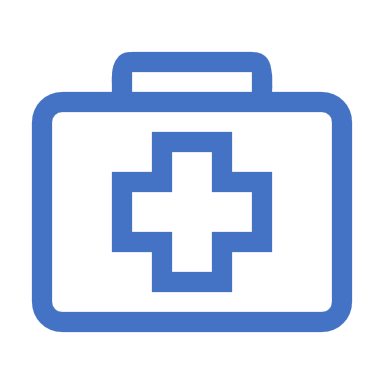 Is used to determine necessary health services.
A medical necessity is consistent with standards of care. 
A medical necessity must be documented.
[Speaker Notes: Medical necessity is a term used by insurance companies, healthcare provider, and government healthcare programs to determine a necessary healthcare treatment or service for treatment, prevention, and diagnosis of a medical condition. The term ensures resources are used efficiently and effectively. It is determined by considering the patient’s medical history, current health status, and expected outcomes. A medical necessity must be documented by healthcare providers for effective billing.]
Limiting Charges
[Speaker Notes: Limiting charges are the maximum amount that a patient can be charged by a healthcare provider accepting Medicare assignment for a treatment or service covered by Medicare Part B (Degnan, 2021). limiting charges means that healthcare providers cannot charge more than Medicare-approved amount for treatment or service. It applies to services such as outpatient therapy services, durable medical equipment, and doctor services. It does not apply to benefits covered by Medicare Part A (Degnan, 2021).]
Process of Patient Registration
[Speaker Notes: Patient registration is the process where patient’s data is collected and recorded when they first seek care services. It can be done in the following steps. The first step is pre-registration. Patients may be asked to a form such as insurance form or medical history questionnaire before registration. The second step is check-in. the patient will check-in at the reception or front desk and provide their identification such as their insurance card, government-issued ID or driver’s license. The third step is verification of information. The patient’s data will be verified. The fourth step is collection of co-payments. Any co-payments such as out-of-pocket expenses might be paid at this time.]
Process of Patient Registration Cont.
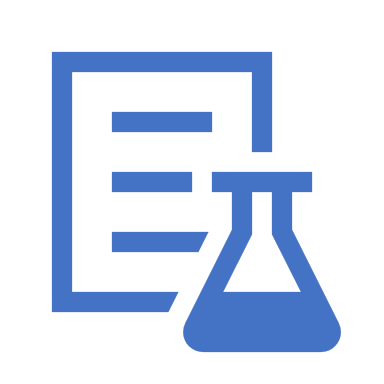 Fifth step: Completion of registration forms
Sixth step: Consent forms
Seventh step: Identification 
Eight step: Completion
[Speaker Notes: The fourth step is where the patient is asked to complete registration forms including medical and personal information. The fifth step is when the patient is asked to read and sign informed consent for release of medical records and treatment. Sixth, the patient is provided with an ID based on the policies of the healthcare facility. The last step is completion. Once the patient data has been gathered and verified, the patient is registered and is asked to proceed with treatment and appointment.]
Medicaid Program
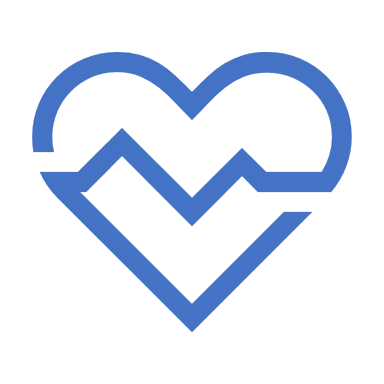 Medicaid is provided by federal and state governments. 
It provides coverage to more than 72.5 million Americans. 
It benefits people of diverse populations. 
It is the largest health insurance program in the US.
[Speaker Notes: Medicaid is a government health insurance program provided jointly by the federal and state governments. Together with the Children’s Health Insurance Program (CHIP), Medicaid provide health insurance cover to more than 72.5 million Americans (Medicaid.gov, n.d). Beneficiaries of the program include parents, pregnant women, children, people with disability, and seniors. It is the single largest program providing health coverage in the US (Medicaid.gov, n.d).]
Medicaid Guidelines
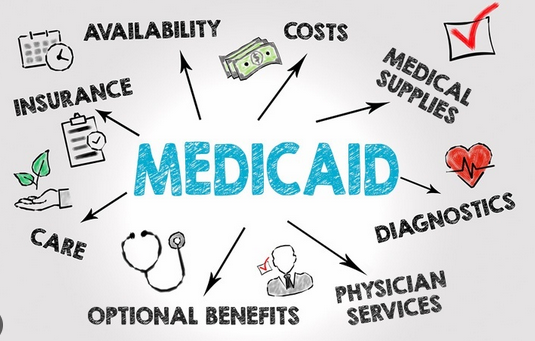 Covered services 
Cost sharing 
Provider networks 
Medicaid expansion
[Speaker Notes: The first guideline is that it covers a wide range of services including doctor visits, hospital stays, diagnostic tests, prescription drugs, and medical equipment. Services covered are often determined by states (Medicaid.gov, n.d). However, they must meet federal requirements. Second, the program might need clients to cost-share. However, the costs are often lower than those demanded by private programs. Third, Medicaid beneficiaries might be limited to certain networks and providers depending on policies by different states. States were allowed to expand the program eligibility by Affordable Care Act (ACA) to more low-income families and individuals (Medicaid.gov, n.d). The eligibility of the program has been expanded by the District of Columbia and 39 states.]
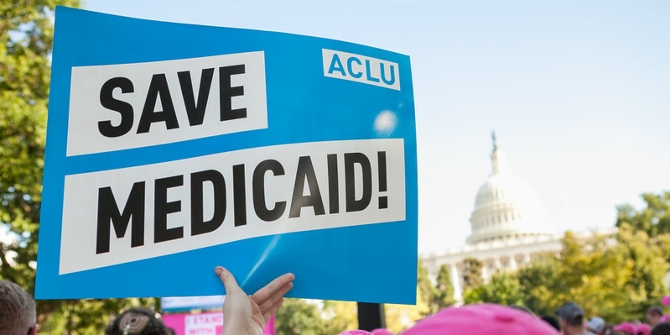 Medicaid Eligibility
Low-income adults 
Pregnant women
Children 
People with disability
This Photo by Unknown author is licensed under CC BY-NC.
[Speaker Notes: Medicaid eligibility vary by states. In general, the following people are eligible for the program. First, adults from low income families earning up to 138% of the federal poverty level (FPL) are eligible for the Medicaid benefits (Medicaid.gov, n.d). However, this criteria is not working in states that have not expanded the program. Second, pregnant women are eligible for Medicaid benefits. Third, children from families of low income are eligible for the program, regardless of their parents’ statutes (Medicaid.gov, n.d). Fourth, people with disability are eligible for Medicaid benefits. The last criteria is senior citizens.]
Medi-Medi
"Medi-Medi" describes dual-eligibel for both programs. 
Medicare is the primary cover for these people. 
Medicaid covers services not covered by Medicare.
[Speaker Notes: "Medi-Medi" is a term used to describe people eligible for both Medicaid and Medicare. These people are also known as dual-eligible for both programs at the same period. For people who are eligible for both programs, Medicaid pay for services such as not term care which is not covered by Medicare while Medicare covers medical services. Medicare is the primary cover for these individuals.]
Medi-Medi Cont.
[Speaker Notes: Coordinating benefits between the two programs is often hard for people who are dual-eligible. The benefits two such people vary based on state. However, the goal of both programs is to improve the quality of care by reducing its cost. For one to be eligible for Med-Medi, they must be eligible for all the programs at once.]
Medicaid Verification
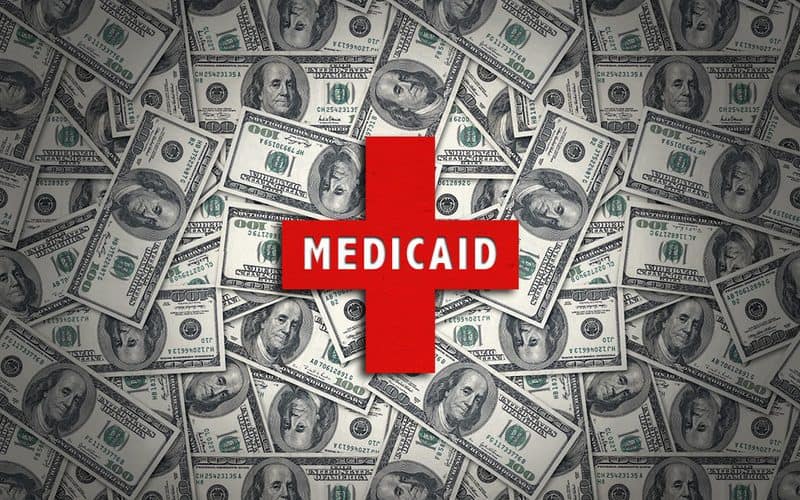 Medicaid verification is used to verify one’s eligibility to Medicaid program. 
Done by state Medicaid agency. 
Done by collecting data from various documents. 
It is done often.
This Photo by Unknown author is licensed under CC BY-ND.
[Speaker Notes: Medicaid verification is the process where a person is verified if they are eligible for Medicaid coverage. The process is done by state Medicaid agency. The process ensures that the people enroll in the program based on their household size, income, citizenship, age, disability status, or immigration status. The process is conducted by analyzing documentation such as birth certificates, tax returns, income statements, proof of residency, and social security cards. It is done often to ensure the individual remains eligible.]
References
Centers for Medicare & Medicaid Services. (2023). Original Medicare (Part A and B) eligibility and enrollment. CMS.gov. https://www.cms.gov/Medicare/Eligibility-and-Enrollment/OrigMedicarePartABEligEnrol 
Degnan, A. J. (2021). Billed charges are unsuitable for estimating economic impact of imaging studies and clinical services. Pediatric Radiology, 51(11), 2102-2103. https://doi.org/10.1007/s00247-021-05165-x 
Johansen, M. E., & Yun, J. D. (2020). Trends in total and out-of-pocket expenditures for visits to primary care physicians, by insurance type, 2002-2017. The Annals of Family Medicine, 18(5), 430-437. DOI: https://doi.org/10.1370/afm.2566 
Medicaid.gov. (n.d). Medicaid eligibility. https://www.medicaid.gov/medicaid/eligibility/index.html. 
Tarazi, W., Welch, W. P., Nguyen, N., Bosworth, A., Sheingold, S., Lew, N. D., & Sommers, B. D. (2022). Medicare beneficiary enrollment trends and demographic characteristics. US Department of Health and Human Services, Assistant Secretary for Planning and Evaluation, Office of Health Policy Issue Brief, 5. https://www.aspe.hhs.gov/sites/default/files/documents/f81aafbba0b331c71c6e8bc66512e25d/medicare-beneficiary-enrollment-ib.pdf
Weeks, W. B., Cao, S. Y., Smith, J., Wang, H., & Weinstein, J. N. (2022). Trends in characteristics of adults enrolled in traditional fee-for-service Medicare and Medicare advantage, 2011–2019. Medical Care, 60(3), 227-231. DOI: https://doi.org/10.1097/MLR.0000000000001680